Бюджет для граждан
Бюджет МО «Баяндаевский район» 
на 2024 год и на плановый период 2025 и 2026 годов
Уважаемые жители Баяндаевского района !
Вашему вниманию представлен информационный материал «Бюджет для граждан», созданный для обеспечения реализации принципа прозрачности (открытости) и обеспечения доступного информирования граждан об основных понятиях бюджета и бюджетного процесса, а также об основных направлениях местного бюджета.
ЧТО ТАКОЕ «БЮДЖЕТ ДЛЯ ГРАЖДАН» ?
«Бюджет для граждан» – аналитический документ, разрабатываемый в целях предоставления гражданам актуальной информации о бюджете муниципального образования «Баяндаевский район» в формате, доступном для широкого круга пользователей.  
 В представленной информации отражены основные положения бюджета муниципального образования «Баяндаевский район» на предстоящий 2024 год и на плановый период 2025 и 2026 годов.
ЧТО ТАКОЕ «БЮДЖЕТ ДЛЯ ГРАЖДАН» ?
Цели:
Повышение финансовой грамотности;
Раскрытие информации о бюджете муниципального района и деятельности органов власти;
Расширение возможностей взаимодействия органов власти и граждан
Задачи: 
Систематизация характеристик бюджета;
Привлечение внимания к формированию и расходованию общественных финансов;
Расширение участия граждан в процессе принятия решений в бюджетной сфере;
Повышение уровня финансово-правовых знаний и общей гражданской активности населения
ПОНЯТИЕ БЮДЖЕТА
Бюджет – форма образования и расходования денежных средств, предназначенных для финансового обеспечения задач и функций государства и местного самоуправления.

Важнейшие части бюджета – это его доходная и расходная часть:
Доходы – 
поступающие в бюджет денежные средства
Расходы – 
выплачиваемые из бюджета денежные средства, направляемые на финансовое обеспечение задач и функций государственного и местного самоуправления
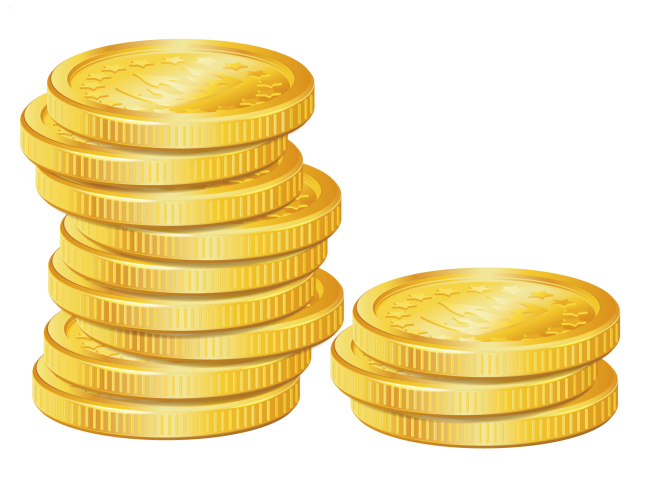 ПОНЯТИЕ БЮДЖЕТА
Бюджет муниципального образования «Баяндаевский район» – это главный финансовый документ муниципального района, в котором закрепляются все его планируемые на очередной финансовый год и плановый период доходы и расходы с целью решения вопросов местного значения. Составление, рассмотрение, утверждение, исполнение, контроль за исполнением местного бюджета осуществляются с соблюдением норм законодательства.
ПОНЯТИЕ БЮДЖЕТА
Бюджетная политика включает в себя определение соотношения между доходной и расходной частями бюджета. Здесь возможны три варианта:
Дефицит бюджета
Профицит бюджета
Сбалансированность бюджета
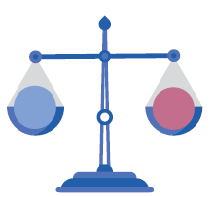 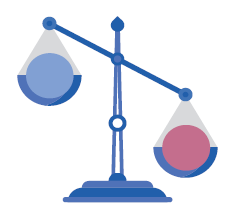 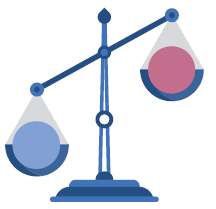 Д
Р
Д
Р
Д
Р
Расходы = Доходы
Расходы > Доходы
Расходы < Доходы
БЮДЖЕТНАЯ СИСТЕМА
Бюджетная система Российской Федерации – основанная на экономических отношениях  и государственном устройстве РФ, регулируемая законодательством РФ совокупность федерального бюджета, бюджетов субъектов РФ, местных бюджетов и бюджетов государственных внебюджетных фондов.
ФЕДЕРАЛЬНЫЙ УРОВЕНЬ
Федеральный бюджет и бюджеты государственных внебюджетных фондов РФ
РЕГИОНАЛЬНЫЙ УРОВЕНЬ
Бюджеты субъектов РФ и бюджеты территориальных государственных внебюджетных фондов
МУНИЦИПАЛЬНЫЙ УРОВЕНЬ
Местные бюджеты
БЮДЖЕТНЫЙ ПРОЦЕСС
Составление проекта бюджета на очередной финансовый год и плановый период
(июль-октябрь)
Рассмотрение проекта бюджета и его утверждение
(ноябрь-декабрь)
Исполнение бюджета
(январь-декабрь)
Отчетность 
(январь-декабрь)
БЮДЖЕТНАЯ СИСТЕМА
Формирование основных параметров районного бюджета на 2024 год и на плановый период 2025 и 2026 годов осуществлено в соответствии с требованиями действующего бюджетного и налогового законодательства с учетом планируемых с 2024 года изменений. Также при подготовке проекта решения  учтены ожидаемые параметры исполнения  бюджета за 2023 год. 
В соответствии с бюджетным законодательством, бюджет района формируется на трехлетний бюджетный цикл, что обеспечивает стабильность и предсказуемость развития бюджетной системы района.
СОЦИАЛЬНО-ЭКОНОМИЧЕСКОЕ РАЗВИТИЕ
В состав Баяндаевского муниципального района входят 12 муниципальных образований, в состав которых входит 48 сельских населенных пунктов.
Общая численность населения по состоянию на 01.01.2023 года составляет – 11 607 чел.
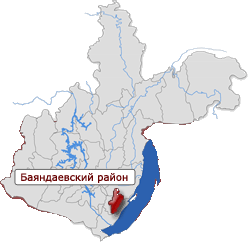 СОЦИАЛЬНО-ЭКОНОМИЧЕСКОЕ РАЗВИТИЕ
Прогноз социально-экономического развития 
муниципального образования «Баяндаевский район на 2024-2026 гг.
СОЦИАЛЬНО-ЭКОНОМИЧЕСКОЕ РАЗВИТИЕ
Прогноз социально-экономического развития 
муниципального образования «Баяндаевский район на 2024-2026 гг.
ХАРАКТЕРИСТИКИ РАЙОННОГО БЮДЖЕТА
Основные параметры районного бюджета 
на 2024 год и на плановый период 2025 и 2026 годов
тыс. руб.
Основные параметры бюджета МО «Баяндаевский район»
тыс. руб.
Показатели поступления доходов в бюджет района в 2022-2026 годах 
с учетом изменения бюджетного и налогового законодательства
тыс. руб.
НАЛОГОВЫЕ И НЕНАЛОГОВЫЕ ДОХОДЫ
тыс. руб.
НАЛОГОВЫЕ И НЕНАЛОГОВЫЕ ДОХОДЫ
Продолжение таблицы, тыс. руб.
ПРОГНОЗИРУЕМЫЕ БЕЗВОЗМЕЗДНЫЕ ПОСТУПЛЕНИЯ
2024 год
2025 год
2026 год
Дотации – 251 759,2 тыс. руб. Субсидии – 35 334,4 тыс. руб.
Субвенции – 565 462,3 тыс. руб.
Иные межбюджетные трансферты – 5 031,1 тыс. руб.
Дотации – 186 588,7  тыс. руб. Субсидии – 29 534,8 тыс. руб.
Субвенции – 531 267,3 тыс. руб.
Иные межбюджетные трансферты – 5 031 тыс. руб.
Дотации – 182 028,1 тыс. руб. Субсидии – 38 031,1 тыс. руб.
Субвенции – 527 768,7 тыс. руб.
Иные межбюджетные трансферты – 5 031 тыс. руб.
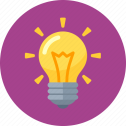 УСЛОВНО УТВЕРЖДЕННЫЕ РАСХОДЫ
Согласно п. 5 ст. 184.1 БК РФ это не распределенные в плановом периоде по разделам, подразделам, целевым статьям и видам расходов в ведомственной структуре расходов бюджета бюджетные ассигнования
Сведения о расходах бюджета на 2024 год и на плановый период 2025 и 2026 годов в сравнении с ожидаемыми за 2023 год и отчетом за 2022 год
тыс. руб.
Продолжение таб., 
тыс. руб.
Согласно , функциональной структуре расходов на социально-культурную сферу предусмотрено на 2024 год -  684 247,7 тыс. руб., на 2025 год – 622 067,5 тыс. руб., на 2026 год – 628 682,8 тыс. руб.
На культуру, кинематографию
На образование
На социальную поддержку населения
2024 г. – 631 555,7 тыс. руб.
2025 г. – 577 262,4 тыс. руб.
2026 г. – 585 988,8 тыс. руб.
2024 г. – 31 991,9 тыс. руб.
2025 г. – 24 769,2 тыс. руб.
2026 г. – 22 492,1 тыс. руб.
2024 г. – 15 483,6 тыс. руб.
2025 г. – 15 487,5 тыс. руб.
2026 г. – 15 628,5 тыс. руб.
На здравоохранение
На физическую культуру
На средства массовой информации
2024 г. – 3 526,5 тыс. руб.
2025 г. – 2 905,2 тыс. руб.
2026 г. – 2 971,4 тыс. руб.
2024 г. – 1600,0 тыс. руб.
2025 г. – 1553,2 тыс. руб.
2026 г. – 1512,0 тыс. руб.
2024 г. – 90,0 тыс. руб.
2025 г. – 90,0 тыс. руб.
2026 г. – 90,0 тыс. руб.
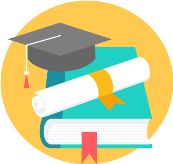 РАСХОДЫ НА ОБРАЗОВАНИЕ
На образование предусмотрено,  
2024 г. – 631 555,7 тыс. руб.
2025 г. – 577 262,4 тыс. руб.
2026 г. – 585 988,8 тыс. руб.
29 образовательных учреждений
12 дошкольных учреждений
14 общеобразовательных учреждений
3 учреждения дополнительного образования
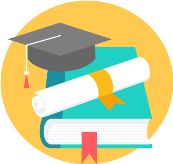 РАСХОДЫ НА ОБРАЗОВАНИЕ
Расходы на образование реализуются в рамках подпрограмм муниципальной программы «Развитие образования в МО «Баяндаевский район» на 2024-2030 годы»
тыс. руб.
РАСХОДЫ НА КУЛЬТУРУ
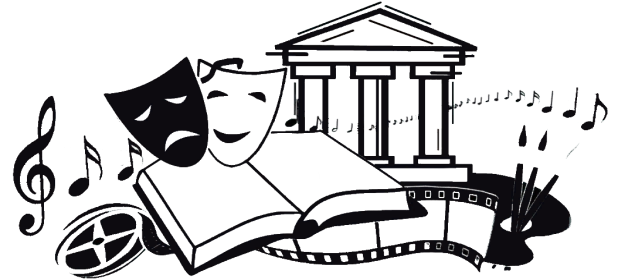 Расходы по разделу «Развитие культуры» планируются в рамках подпрограмм муниципальной программы «Развитие культуры МО «Баяндаевский район» на 2024-2030 годы»
тыс. руб.
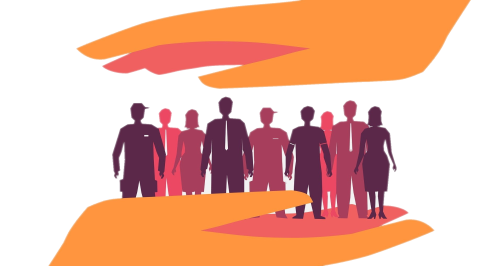 РАСХОДЫ НА СОЦИАЛЬНУЮ ПОЛИТИКУ
Расходы по разделу «Социальная политика» планируются в рамках муниципальных программ «Социальная поддержка населения Баяндаевского района на 2024-2030 годы», «Молодым семьям – доступное жилье на 2024-2030 годы»
тыс. руб.
Бюджет муниципального образования формируется в программном формате. Информация о бюджетных ассигнованиях а 2024-2026 годах, отраженных в бюджете, в разрезе муниципальных программ и непрограммных расходах представлена в таблице:
Перечень муниципальных программ 
на 2024 год и плановый период 2025 и 2026 годов
тыс. руб.
Материал подготовлен Финансовым управлением 
администрации МО «Баяндаевский район»
КОНТАКТНАЯ ИНФОРМАЦИЯ
Иркутская область, 
Баяндаевский район, 
с. Баяндай, ул. Бутунаева, 2.
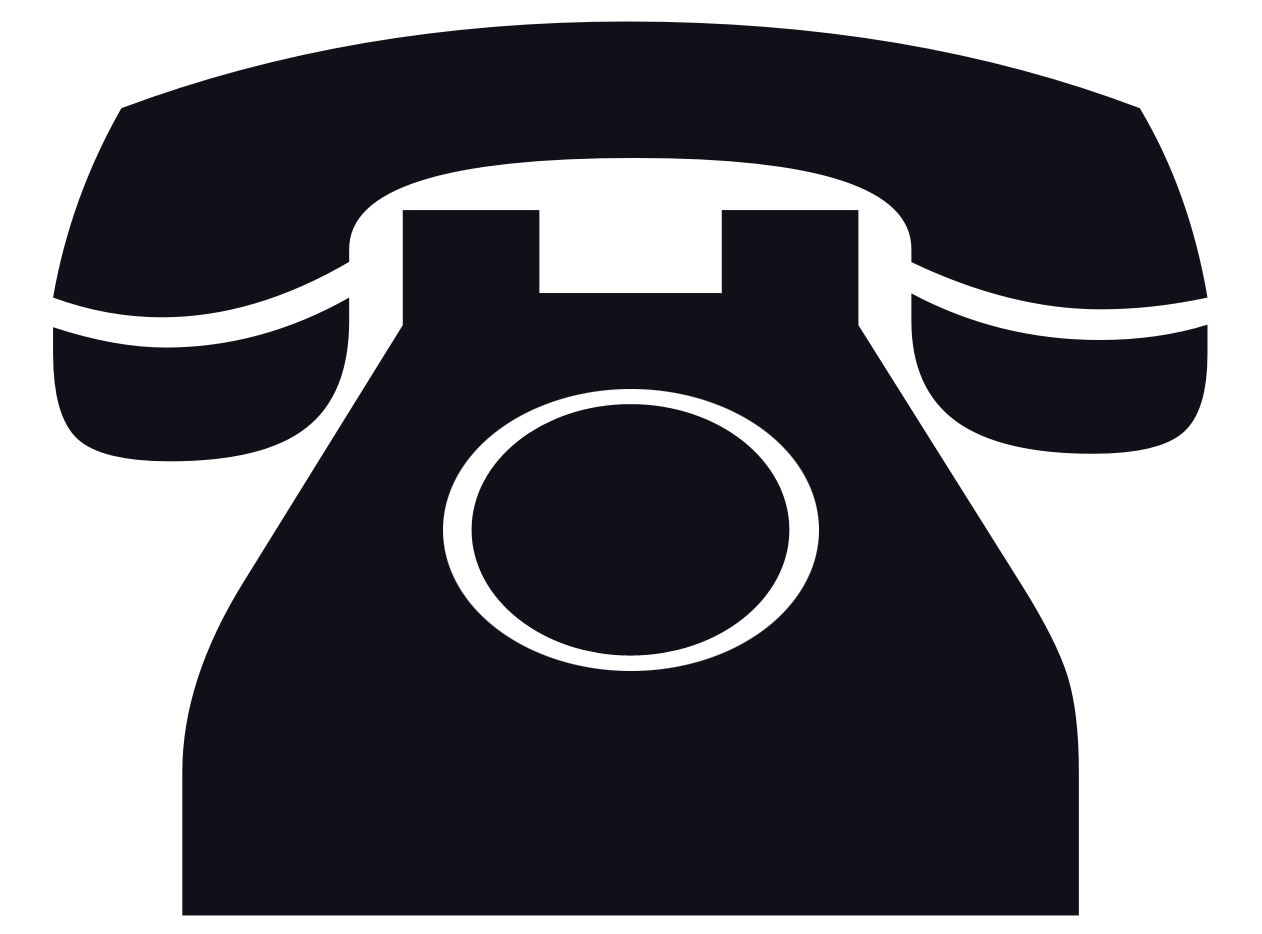 8(39537) 9-12-41, fin40@govirk.ru